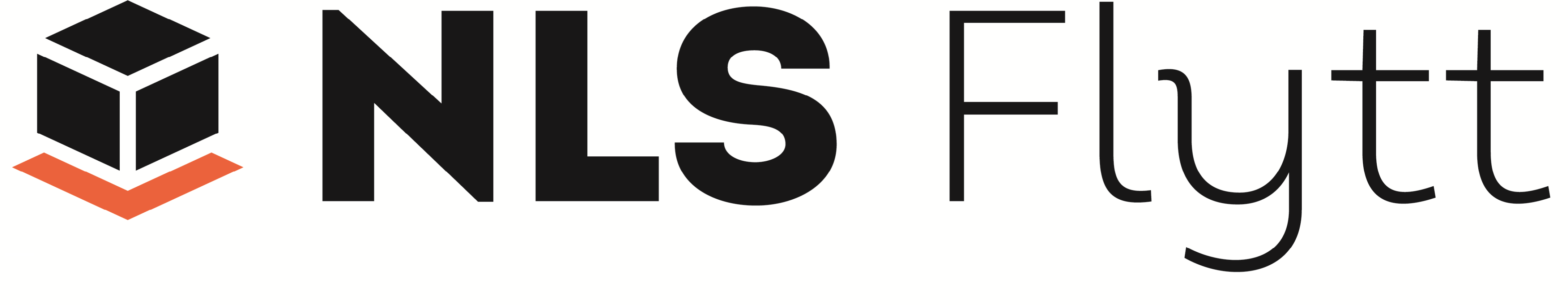 Checklistor & tips av oss
Innehållsförteckning 
Flyttstädning………………………………………………………………………………….sid 2 - 4
Hemstädning………………………………………………………………………………...........sid 5 - 9
Packning………………………………………………………………………………...................sid 10 - 11
Förbrukningsmaterial………………………………………………………………………..sid 12
innan flytten……………………………………………………………………………….…….sid 13
under flytten………………………………………………………………………………….....sid 14
Efter flytten…………………………………………………………………………………......sid 14
Vi lastar inte⚠️…………………………………………………………………………………...sid 14
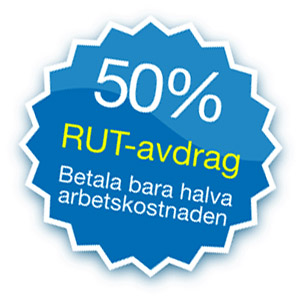 fLYTTSTÄDNING
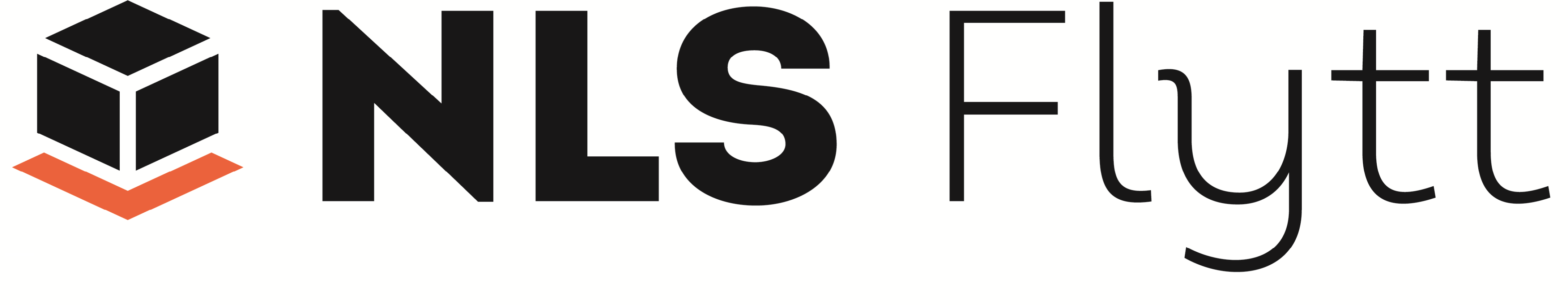 Att flyttstäda kan vara väldigt tidskrävande för många. det är lätt att bli uppstressad och ha svårt att veta vart man ska börja. Är första steget rengöra alla väggar? städa köket? städa badrummet? många delar av bostaden eller huset ska städas, men stora frågan är vart börjar man helt enkelt? vi har tagit fram vår checklista som följer dig steg för steg vad du ska använda för hjälpmedel och börja städa. 
Städmaterial och rengöringsprodukter 
Innan du börjar med flyttstädningen är det alltid viktigt att införskaffa alla redskap samt produkter för att få ett bra resultat på arbetet. Mycket av de material du kommer använda dig utav kanske redan finns hemma hos dig. Så kolla först innan du köper nytt, har du inget som du behöver då måste du åka till affären och köpa. Det vanligaste att har hemma är toalettborste, dammsugare, hink och mopp. Nitrilhandskar är väldigt bra att ha, för att skydda dig mot alla farliga kem. Även skyddsglasögon är bra att ha. Försök att införskaffa kem produkter som är miljömärkta för en skonsam och miljövänligare städning, dels ser du ett oerhört mycket bättre skillnad efter städningen. Tvättsvampar, disktrasor, mikrofiberdukar och fönsterskrapa är viktigt att ha. 
Rensa och sortera innan städning
För att du få det enkelt att städa alla ytor och rum kan det vara bra för dig att rensa och sortera de saker/möbler du inte har någon användning av. Du kan skänka bort, kasta själv eller ta hjälp av flyttfirman så de kan kasta åt dig på återvinningscentralen. 
Städa varje rum för rum
När du känner dig redo, efter att du har införskaffat all material och kem produkter, rensat och sorterat de föremål och saker du inte har någon vidare nytta av kan du påbörja med städning. Bra tips är om du städar rum för rum och sist avslutar med att moppa samtliga golv.
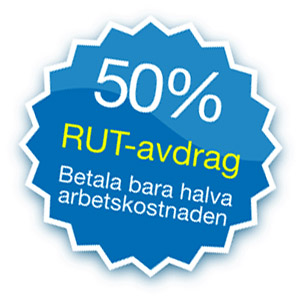 Flyttstädning
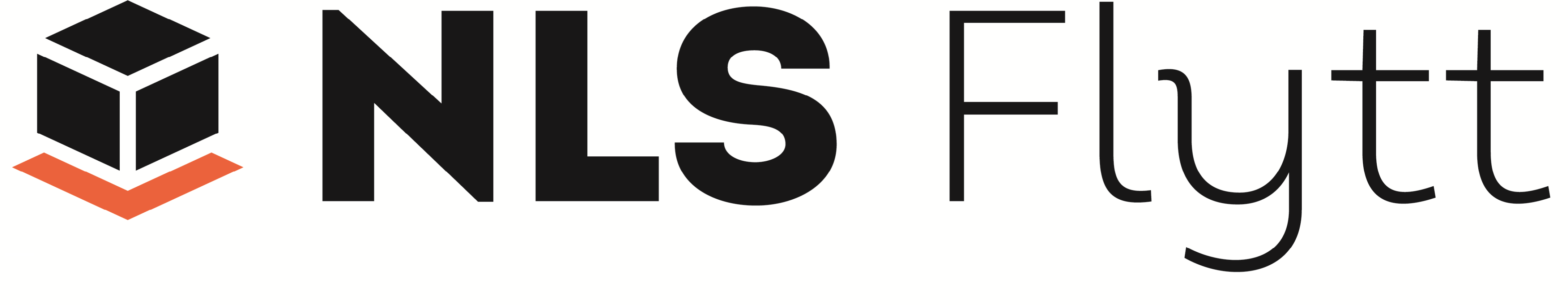 Städning av alla rum
Damma väggar och tak
Rengöra snickerier, lister, dörrar, dörrkarmar, fönsterbrädor, fria ytor, garderobsdörrar och skåpdörrar. glöm inte ovankanten på dörrar
Ta bort tavelkrokar och lämna inte kvar klistermärken eller andra typer av dekaler
Rengöra element
Damma av eluttag
Damma av fast belysning
Putsa fasta speglar
Dammsuga och torka ur garderober, skåp och inbyggda bokhyllor
Rengöra persienner
Putsa fönster på ut- och insida samt mellan rutorna och tvätta av fönsterkarmarna
Torka av ytter- och altandörrar
Torka av räcke och spjälor i trappa
Dammsuga och våttorka golv 
Rengöra och putsa alla fönster
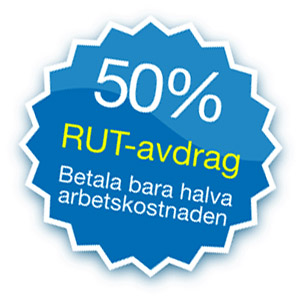 Flyttstädning
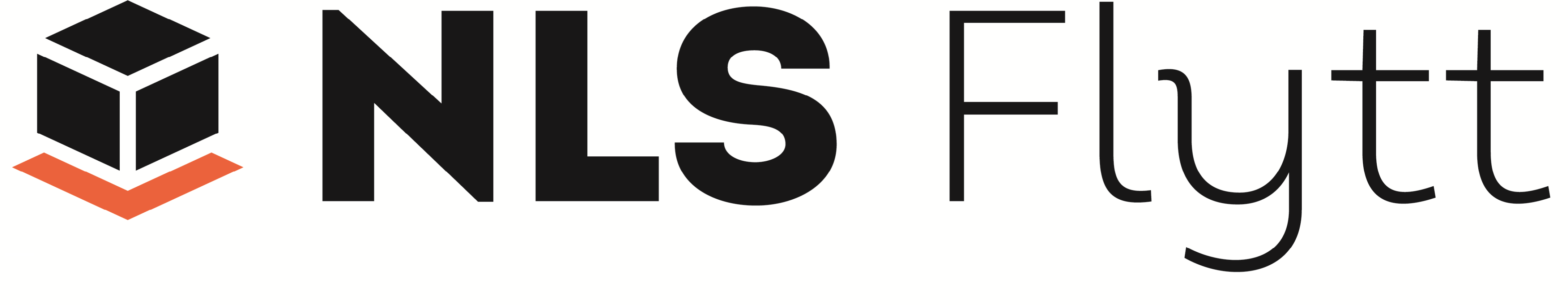 Städning av kök
Rengöra inuti och utanpå köksskåp och -lådor samt socklar
Rengöra kakel och stänkskydd
Rengöra bänkskivor
Putsa diskho, blandare, propp och sil.
Frosta av, dra fram och göra rent kylskåp och frys på utsida, insida, ovanpå och under.
Dra fram spis och gör rent sidor, vägg, sidor på skåp intill och golv under.
Rengöra ugn och värmeskåp inuti och utanpå samt alla plåtar och grillgaller.
Rengöra mikrougn på utsida och insida.
Torka av köksfläkt på utsida och insida och göra rent filter.
Rengöra diskmaskin ut- och invändigt inklusive filter.
Torka ur sopkorg
Rengöra och putsa alla fönster
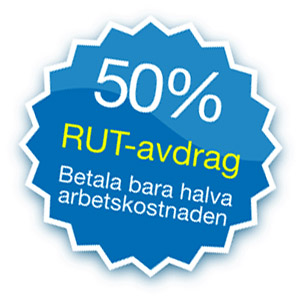 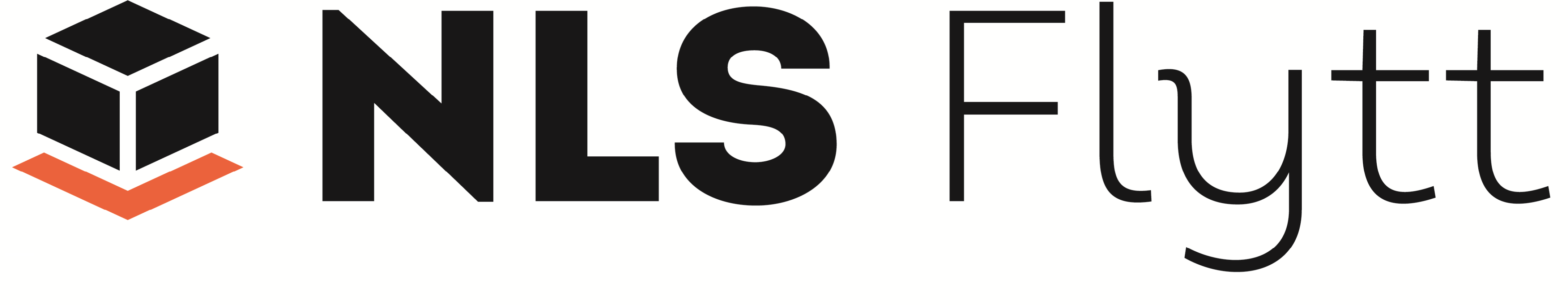 Flyttstädning
Badrum och WC
 Avfetta och avkalka väggar och kakel
 Rengöra badkar. lossa fronten så att du kommer åt att städa undersidan och golvet
 Rengöra duschutrymme
 Rengöra handfat
 Putsa blandare, synliga rör och duschmunstycke
 Rengöra badrumsskåp på utsida och insida
 Rensa golvbrunn och gör rent inuti
 Rengöra vattenlås
 Rengöra toalett på in- och utsida
 Rengöra utsida och insida av tvättmaskin inklusive tvättmedelsfack samt torktumlare
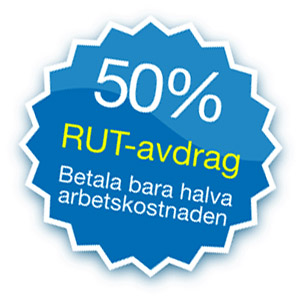 Hemstädning – vad ingår?
Våra duktiga medarbetar har med sig Svanen märkta miljövänliga rengöringsmedel och mikrofiberdukar, när de gör ditt hem skinande rent. Mikrofiberdukarna lämnas kvar efter städningen, så ni kan tvätta dessa till näst kommande städning. De du alltid bör ha hemma är en dammsugare, mopp och hink. 
Alla utrymmen
Torkar damm på alla plana ytor (så högt städaren når).
Dammsuger golv och mattor.
Fuktmoppar golvet (om golvmaterialet tål fuktmoppning).
Avlägsnar fläckar från dörrkarmar, dörrhandtag och strömbrytare.
Tvättar speglar och andra glasytor (utom fönster).
Tar ut soporna (om du har visat vart de ska, eller har ordnat tillgång till soprummet).
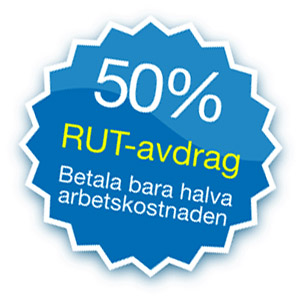 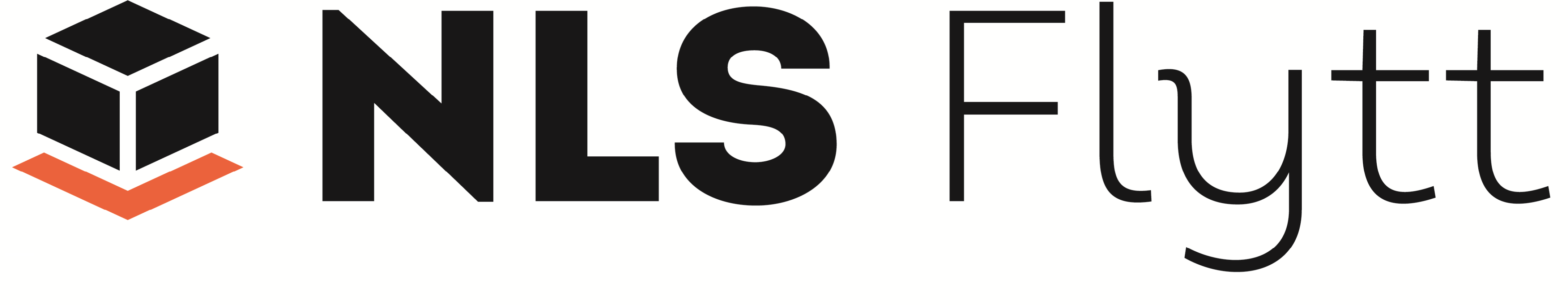 Hemstädning
Rengöring av Köket
Rengör diskho, spis och utanpå köksfläkten
Avlägsnar fläckar utvändigt på mikrovågsugn, kylskåp, diskmaskin
Torkar av övriga köksredskap (t.ex. kaffebryggare, brödrost, mixer)
Invändig rengöring av sopsorteringsskåp
Torkar damm på alla plana ytor (så högt städaren når)
Dammsuger golv och mattor
Fuktmoppar golvet (om golvmaterialet tål fuktmoppning)
Tvättar speglar och andra glasytor (utom fönster)
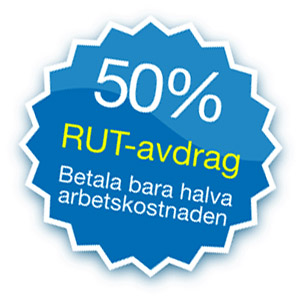 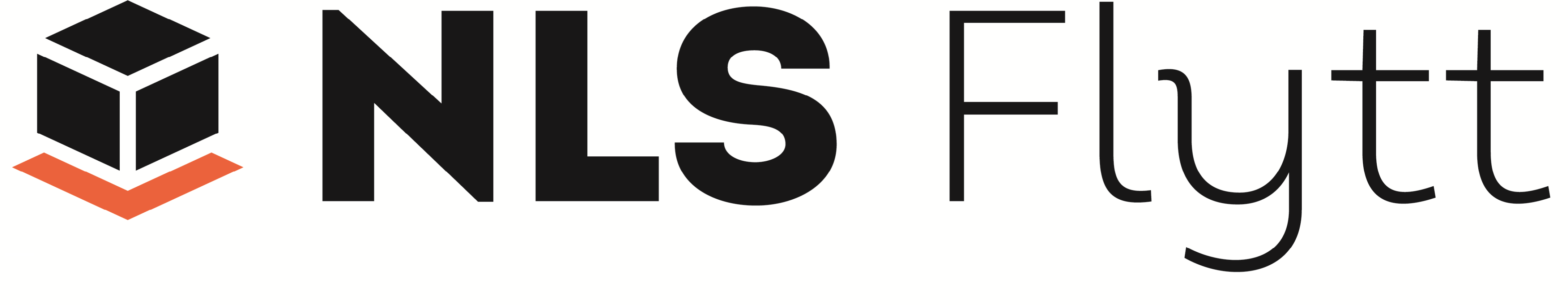 Hemstädning
Rengöring av badrummet
 Rengör och avlägsnar fläckar på badkar, toalettstol och tvättställ
 Tvättar rent duschen och duschens glasväggar
 Torkar damm på alla bords- och arbetsytor (så högt som städaren når)
 Dammsuger golv och mattor
 Fuktmoppar golvet (om golvmaterialet tål fuktmoppning)
 Tvättar speglar och andra glasytor (utom fönster)
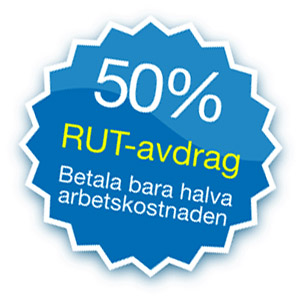 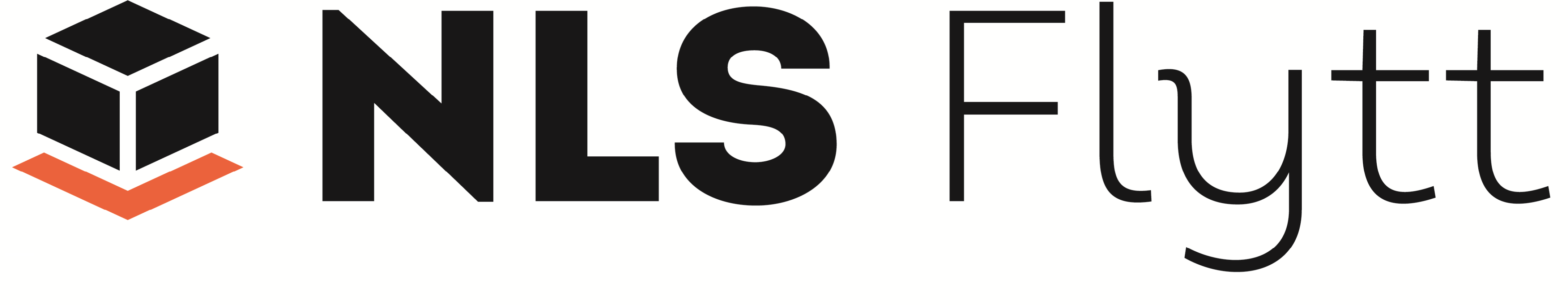 Hemstädning
Rengöring av sovrummen
 Torkar damm på alla bords- och arbetsytor (så högt städaren når)
 Dammsuger golv och mattor
 Fuktmoppar golvet (om golvmaterialet tål fuktmoppning)
 Tvättar speglar och andra glasytor (utom fönster)
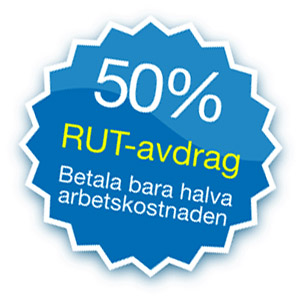 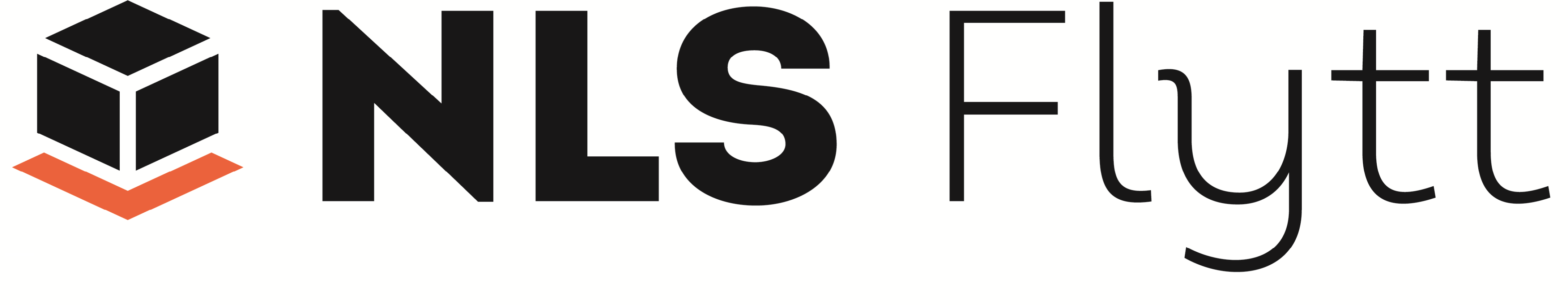 Hemstädning
Tjänster som ej ingår i paketet och inte har möjlighet att hjälpa
 Torkning/rengöring av väggar och dammtorkning av tavlor
 Torkning/rengöring av tak och andra ytor som inte kan nås utan hjälpmedel
 Rengöring av extremt svåra fläckar
 Rengöring av golvbrunnar
 Rengöring av vattenlås
 Rengöring av luftventiler och vädringsgluggar
 Flyttning av tunga möbler och hushållsmaskiner
Rengöring av möbler
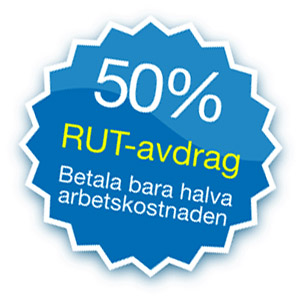 Packning
smarta packtips för flytten
Ett bra tips för att du ska lyckas med flytten är att införskaffa all viktiga förpackningsmaterial i god tid innan. De kommer medföra att du sparar en hel del tid när det väl är dags att påbörja packningen. 
Vilka saker behöver man egentligen vid packning? Nedan finner ni de mest viktigaste
Packpapper
Tejp
Etiketter 
Tuschpennor
Flyttkartonger
Packpapper behöver du för att emballera alla ömtåliga föremål. Tejp behöver du för att stänga till flyttlådan ordentligt. Tuschpennor och etiketter behöver du för att markera från vilket rum lådan är packad/ska vara i på nya stället. 
Om du är i behov av att skaffa förpackningsmaterial, kan du med fördel göra hos oss på NLS Flytt. Vi erbjuder flyttkartonger, packpapper, bubbelplast, etiketter, tuschpennor, tejp och allt annat som du kan tänkas behöva för att få din flytt så säker och trygg som möjligt.
.
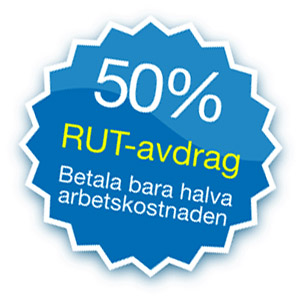 Packning
Pack tips
Packa all ömtåliga saker var för sig, separera gärna rum för rum blanda inte tallrikar, glas och porslin från köket med andra föremål. 
Undvik att packa för tungt, det är det vanligaste misstaget alla gör. Om du packar för tungt kommer de dels medföra att kartongerna blir svårt att lyfta och hantera, samtidigt finns det stor risk att botten ska ge vika.
Märk upp alla kartonger från vilket rum och innehåll. På så sätt blir det enkelt för dig som kund att veta vad det ligger i och självklart går det snabbare att packa upp. Dels för oss som flyttar vet i vilket rum allt ska placeras i. Tänk på att märkning av flyttkartonger ska göra på en speciell plats på kortsidan av kartongen. På så sätt är markeringarna synliga genom hela flytten.
Förbrukningsmaterial
Du kan handla all förbrukningsmaterial av oss. Vi erbjuder även hemleverans. Vid beställning av packning ingår allt. 
Sopsäckar - 79:- inkl.moms
Flyttlådor (nya) - 50:- inkl.moms
Flyttlådor (beg) - 30:- inkl.moms
Etiketter – 100:- inkl.moms (50st)
Varningsetiketter – 189:- inkl.moms (50st)
Packmaterial - 450:- ca 10kg inkl.moms
TV / tavelkartong upp till 50'' - 189:- inkl.moms
Bubbelplast 1 x 15m - 229:- inkl.moms
Sträckfilm - 199:- inkl.moms
NLS Flytt - tipsar
Innan flytten
 Fasta installationer av el och vatten måste kopplas bort av fackman
 Montera isär dator, tv och annan elektronisk utrustning
 Lägg undan värdesaker, pengar och annan privat egendom i eget handbagage, som inte ska med i flytten
 Ta vara på nycklar till möbler samt nycklar till gamla och nya bostaden
 Märk cyklar, barnvagnar och liknande som står i allmänna utrymmen
 Töm alla trädgårdsmaskiner på olja och bensin
 Rengör maskiner och redskap
 Töm kylskåp på färskvaror och vätskor
 Ställ undan städmaterial som du ska använda för städning
 Skydda golven om du har ömtåliga golv
 Anmäl möbler och annat gods som är värt mer än ett halvt basbelopp till NLS Flytt
Nls flytt - tipsar
Under flytten
 Visa vår personal särskilt ömtåliga föremål samt möbler och föremål som inte ska flyttas med
 Håll reda på all privata ägodelar såsom nycklar, plånbok, pengar, smycken och annat som du behöver under flytten så att dessa ej hamnar bland flyttgodset
 Kontrollera att allt är med innan flyttbilen åker
 Instruera eller visa med skiss var möblerna ska stå i den nya bostaden
Efter flytten
 Ev. skada eller förlust anmäls snarast till personalen eller direkt till vårt kontor. för ett smidigare och snabbare svar, maila gärna oss! reklamation@nlsflytt.se
 Ring eller maila oss när kartongerna är uppackade och kan hämtas. 
 Efter utförd arbete vore NLS teamet tacksamma om ni skulle ha möjligtvis 2 minuter över om ni kan skriva ett omdöme om hur ni upplevde servicen. På Reco och Google. https://www.reco.se/nls-flytt
Vi lastar inte⚠️
Brandfarliga vätskor
Färskvaror
Ej transport av djur